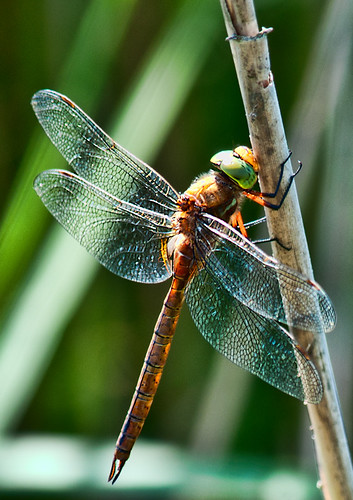 Szitakötő
58. szám
Szitakötő 58.
zeller
menta
kamilla
borsika
citromfű
kakukkfű
levendula
rozmaring
bazsalikom
petrezselyem
Szitakötő 58.
babér, bors, citrom, csipkebogyó, fokhagyma, homoktövis, izsóp, lestyán, rebarbara, sáfrány, szegfűszeg, tárkony, torma, zsálya
Szitakötő 58.
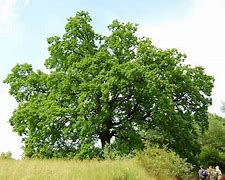 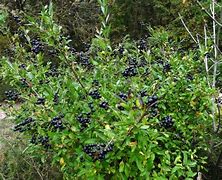 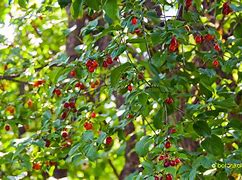 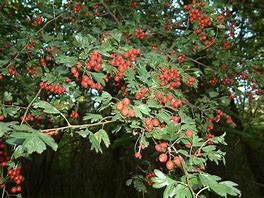 som
tölgy
kökény
bükk
galagonya
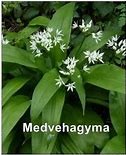 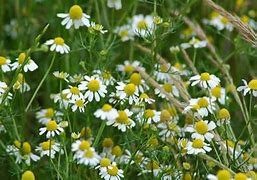 kamilla
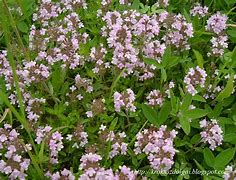 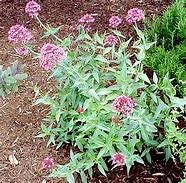 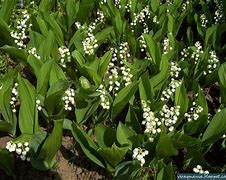 kakukkfű
macskagyökér
gyöngyvirág
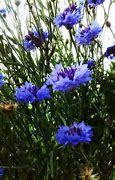 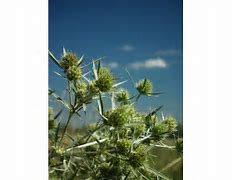 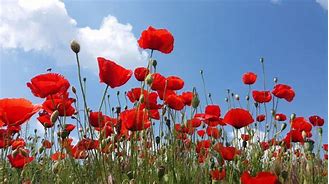 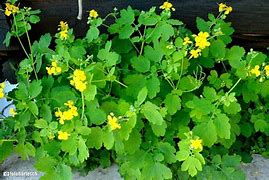 mezei iringó
pipacs
vérehulló fecskefű
búzavirág
Szitakötő 58.
Csapody Vera 1890-1985
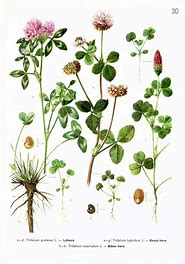 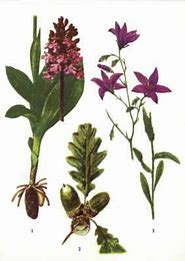 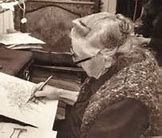 Szitakötő 58.
Boldogasszony papucsa
Szártalan csűdfű
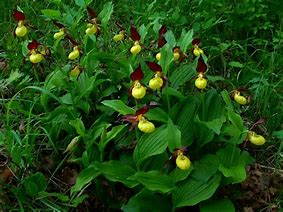 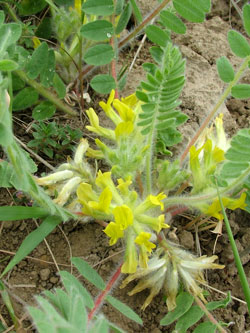 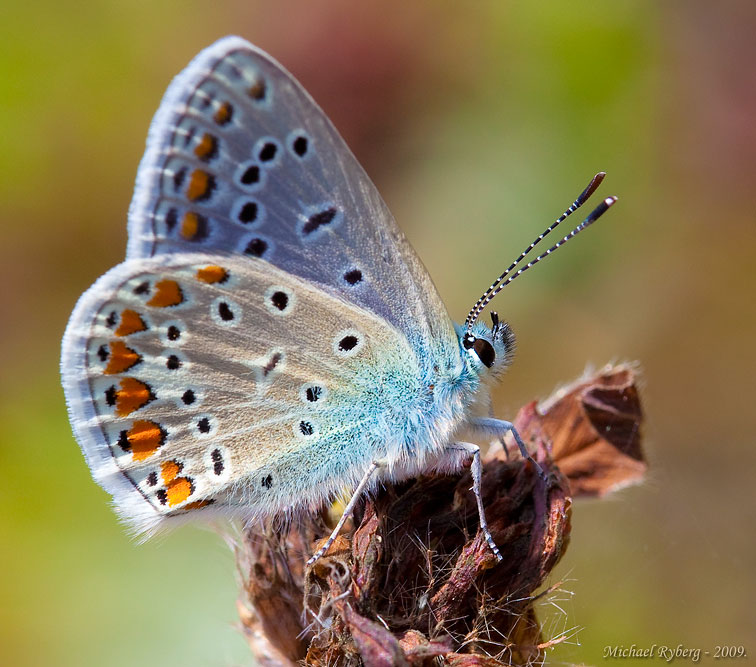 Fóti boglárkalepke
Szitakötő 58.
farkasalma, homoki ballagófű, tyúkhúr, csillagos téltemető, leánykökörcsin, szapora zsombor,kerti holdviola, pásztortáska, seprűzanót, kornistárnics